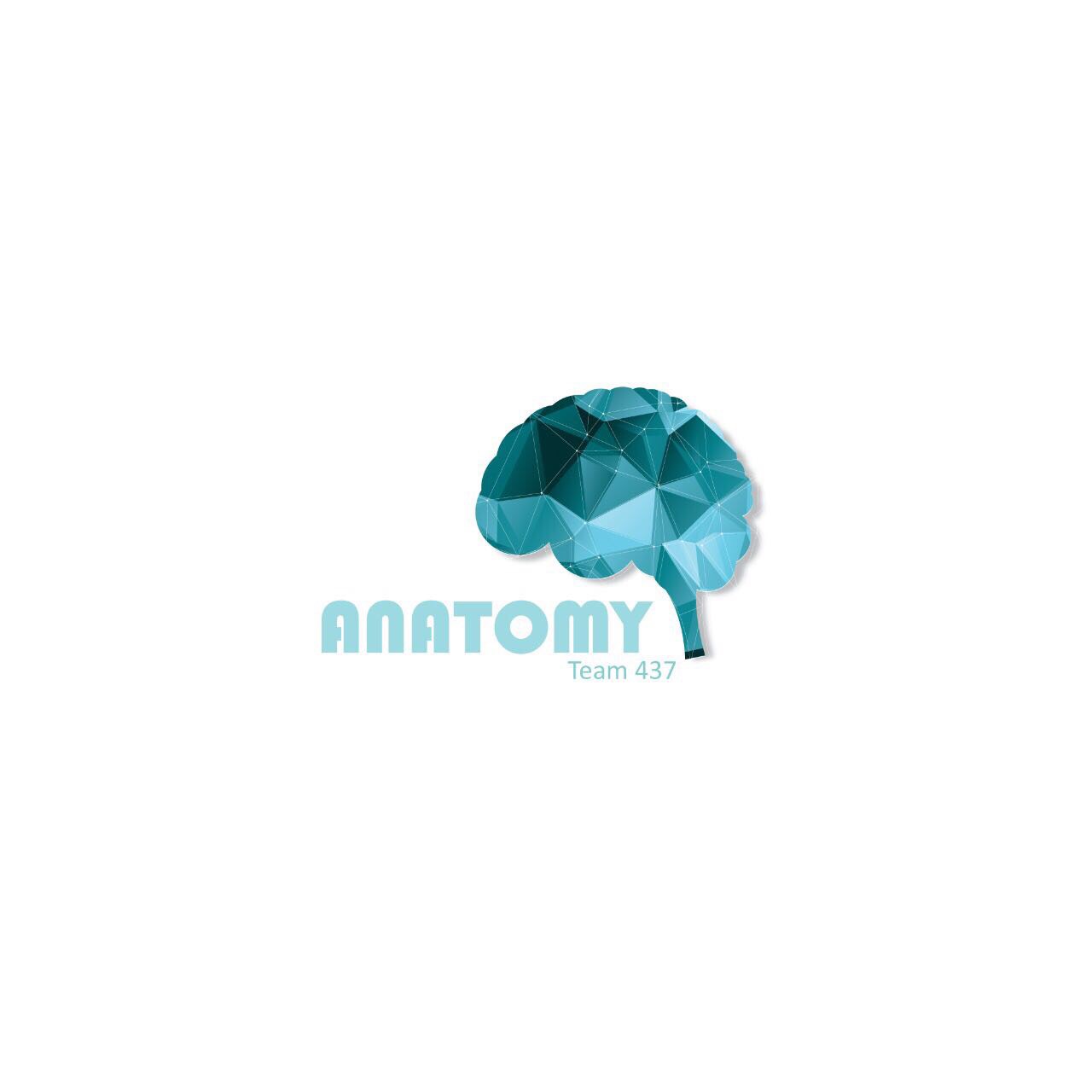 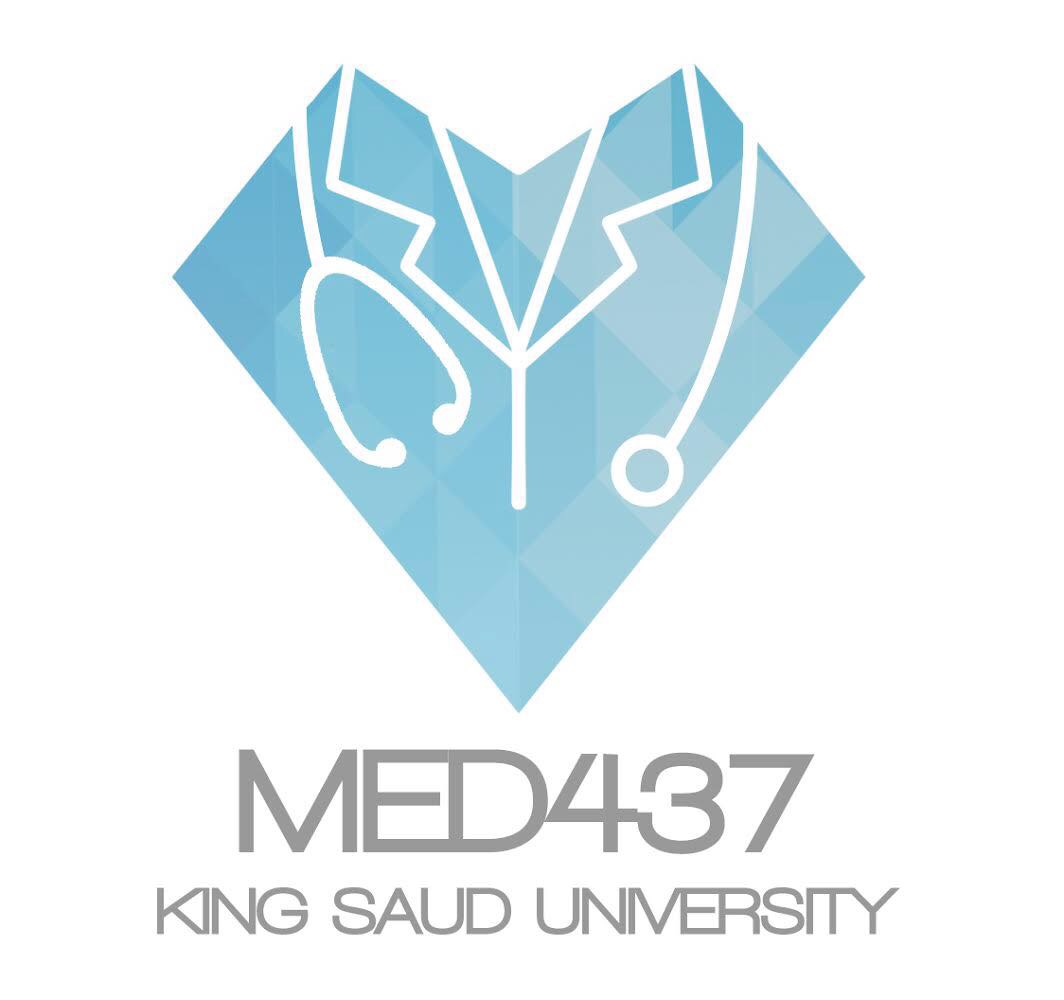 Gluteal region and the Back of the Thigh
Lecture 17
Please check our Editing File.
{وَمَنْ يَتَوَكَّلْ عَلَى اللَّهِ فَهُوَ حَسْبُهُ}
هذا العمل لا يغني عن المصدر الأساسي للمذاكرة
Objectives
Contents of gluteal region:
Groups of Glutei muscles and small muscles (Lateral Rotators).
Nerves & vessels. 
Foramina  and structures passing through them as:                       	 1-Greater Sciatic Foramen.2-Lesser Sciatic Foramen.
Back of thigh : Hamstring muscles.
Text in BLUE was found only in the boys’ slides
Text in PINK was found only in the girls’ slides
Text in RED is considered important 
Text in GREY is considered extra notes
Contents of gluteal region
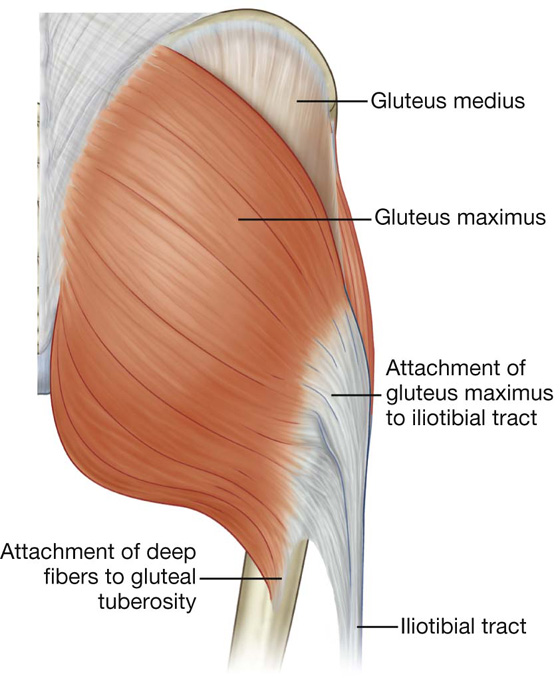 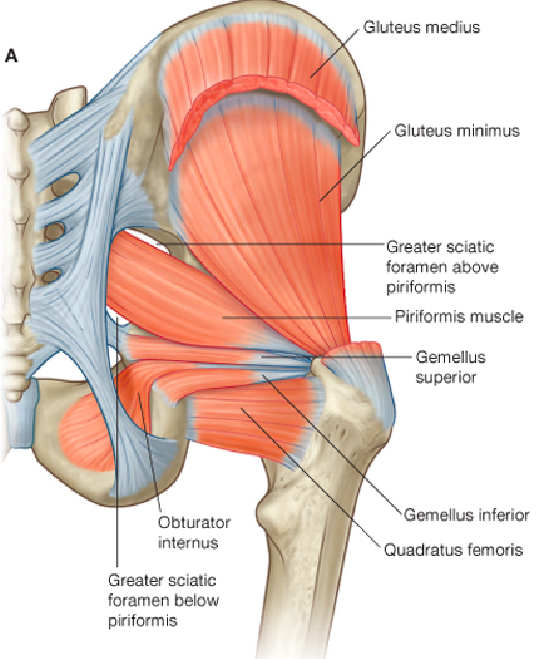 Contents of gluteal region
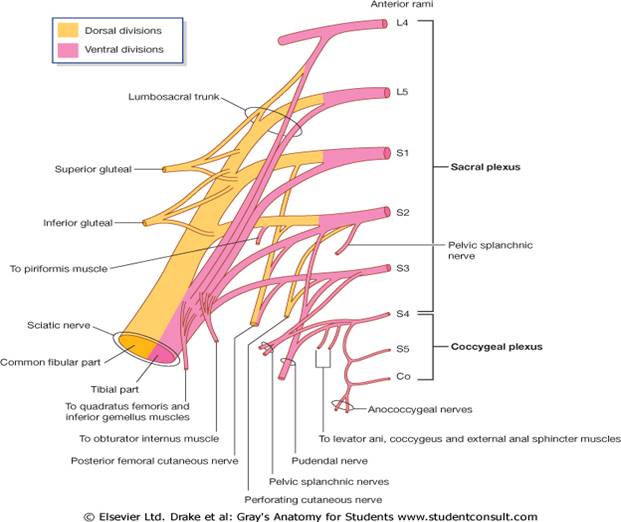 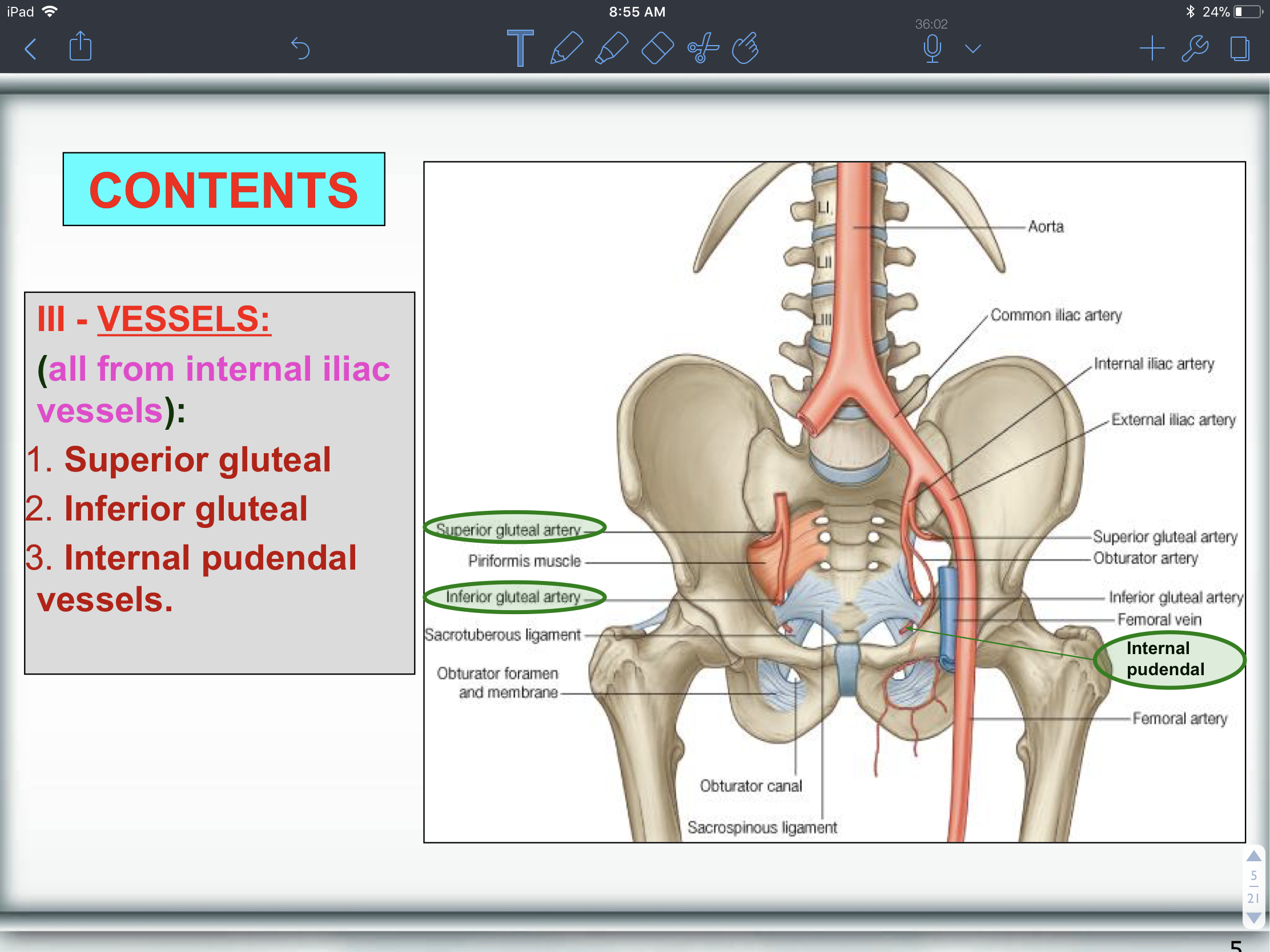 Greater sciatic foramen
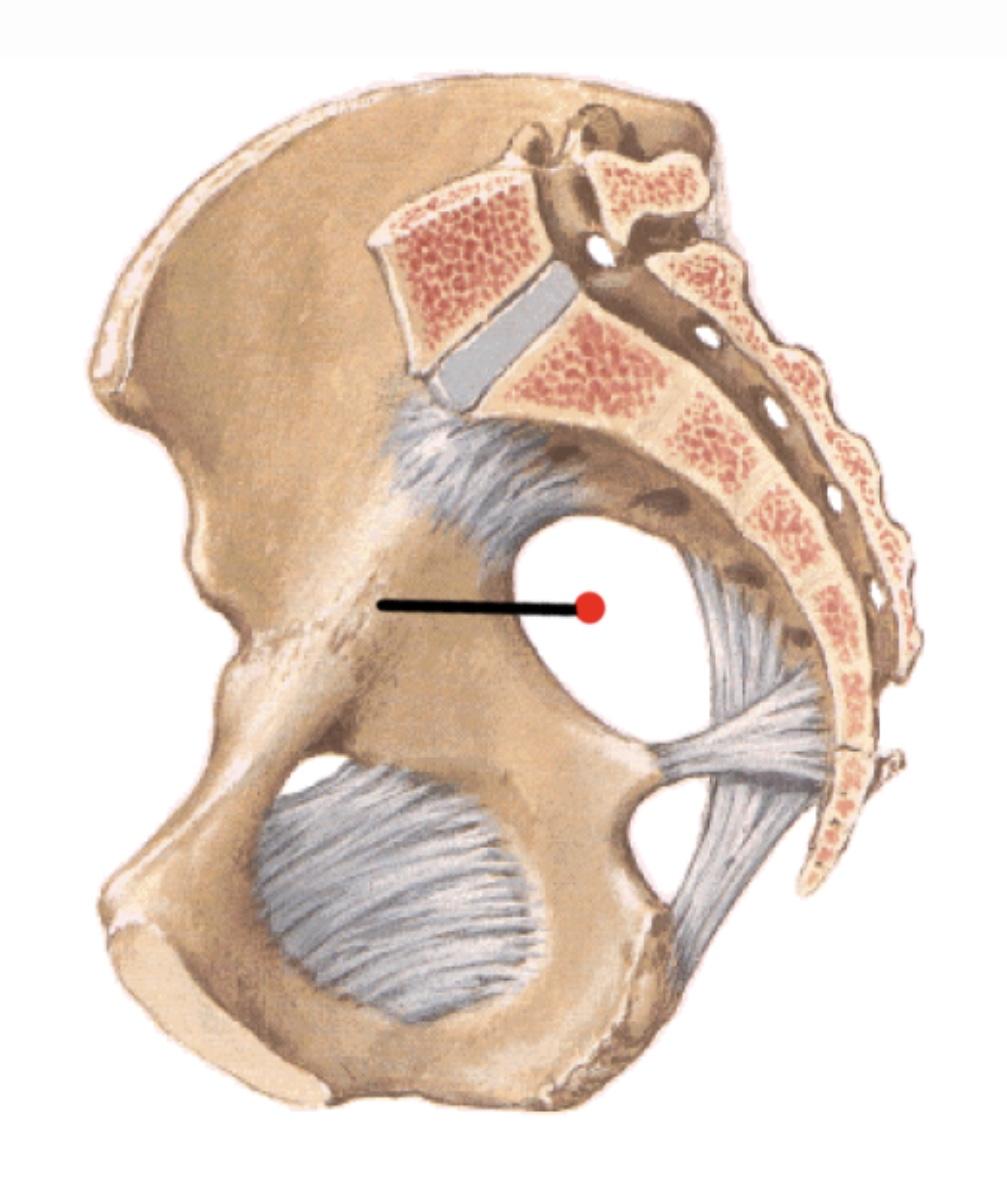 Greater sciatic foramen
Lesser sciatic foramen
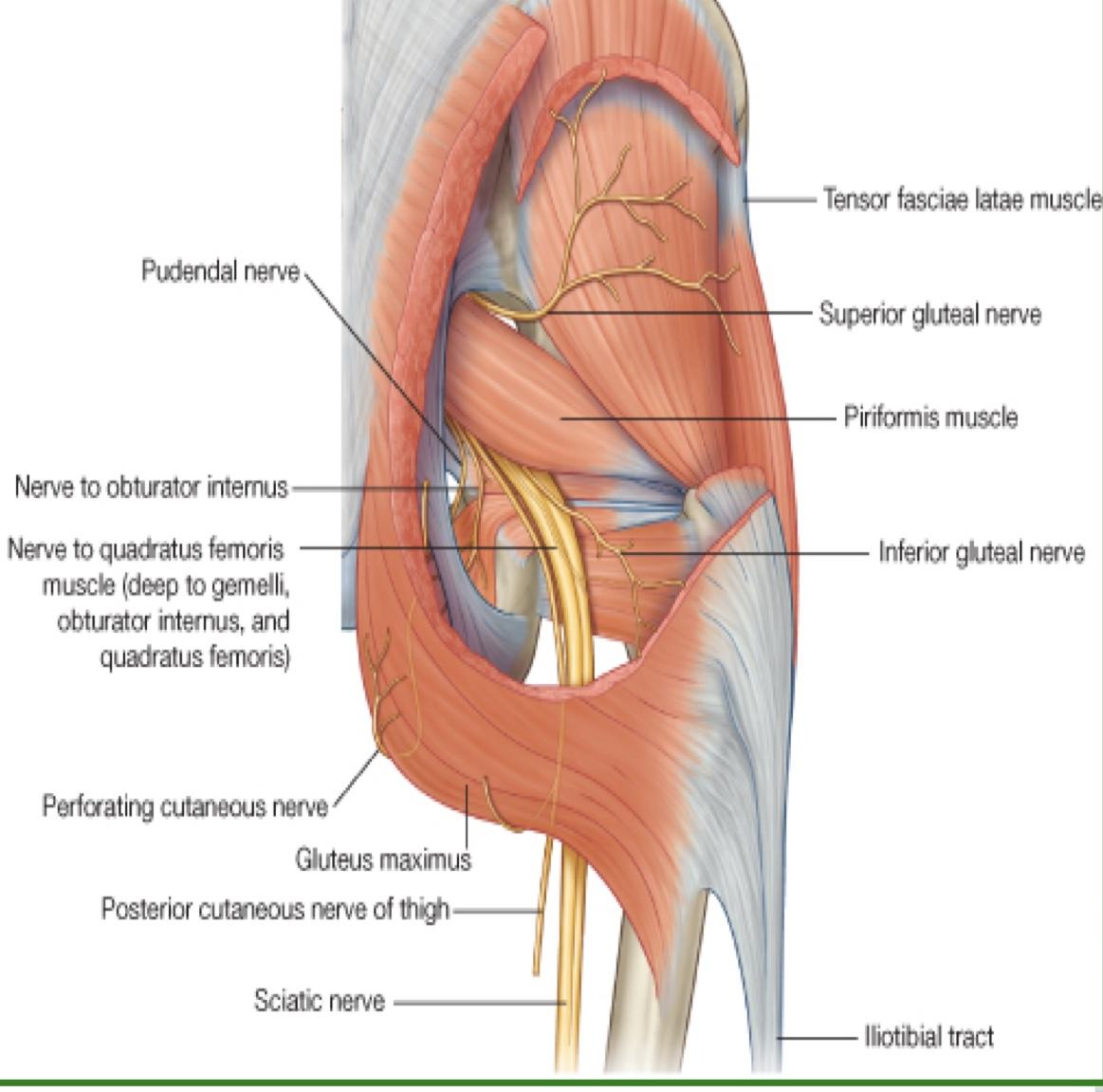 Pass through both greater and lesser foramen.
Lesser sciatic foramen
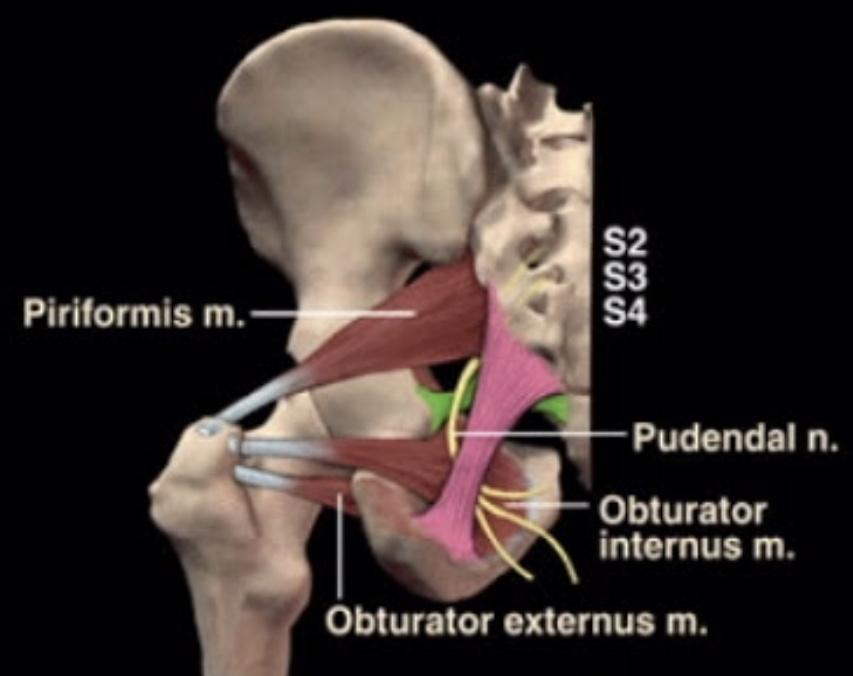 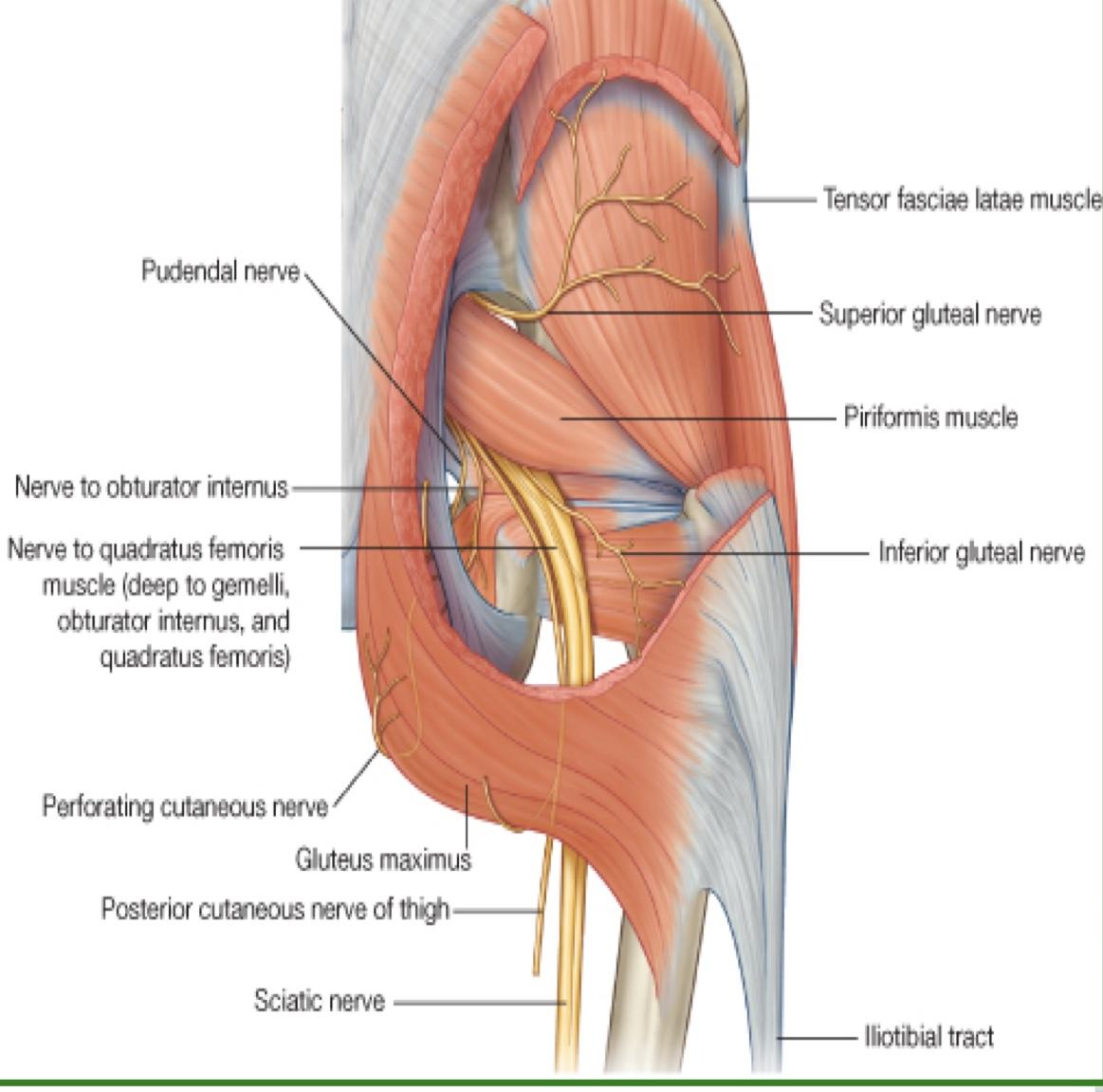 Pass through both greater sciatic and lesser foramen:
Nerve to obturator internus.
pudendal nerve.
internal pudendal vessels.
Glutei muscles
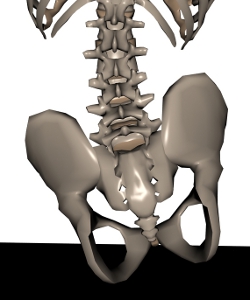 Glutei muscles
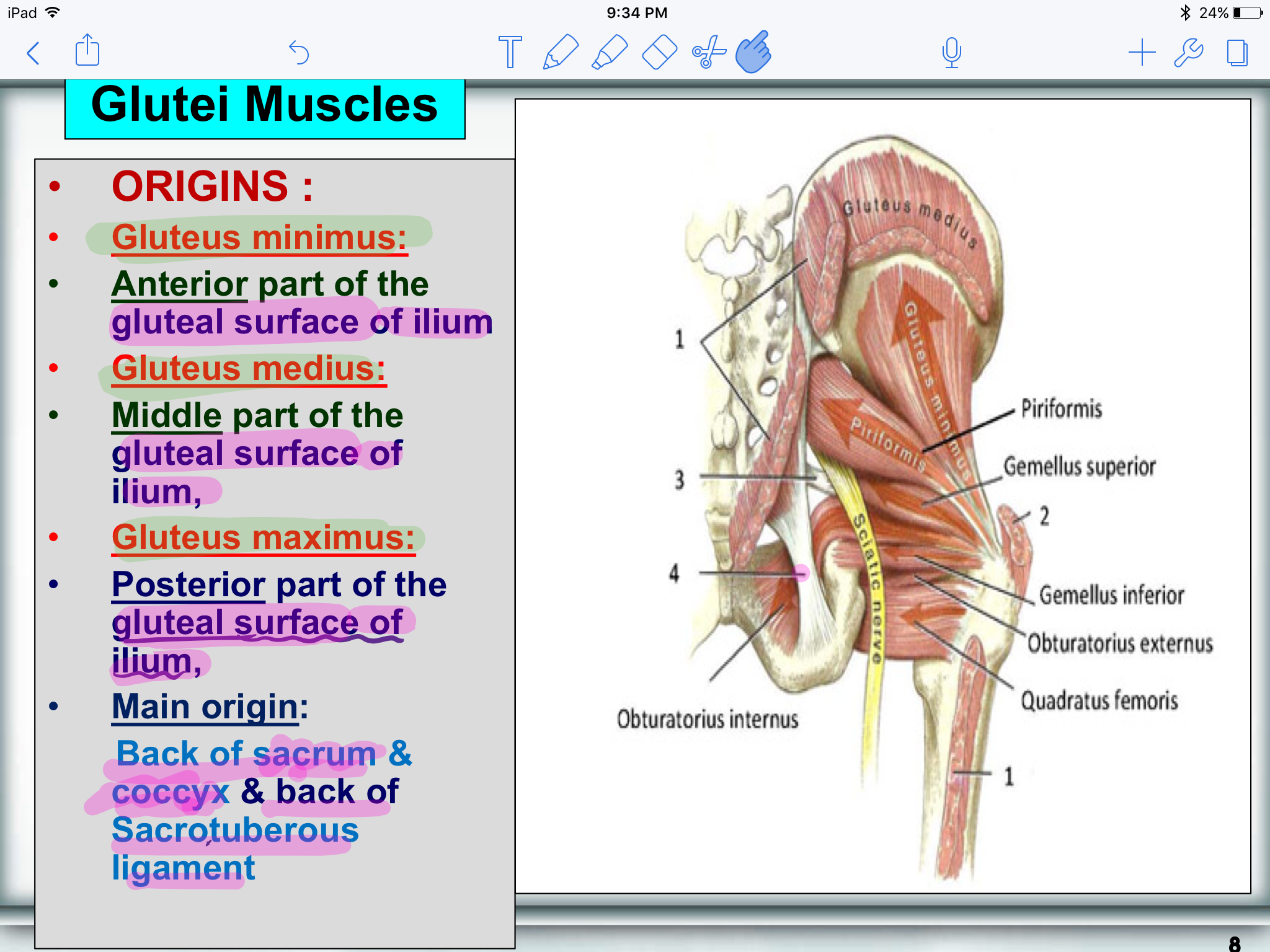 Action of gluteus minimus and medius
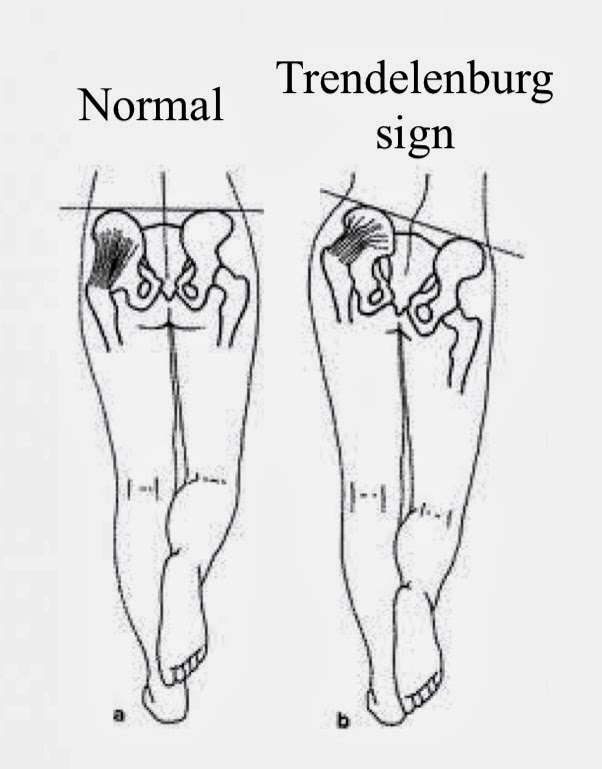 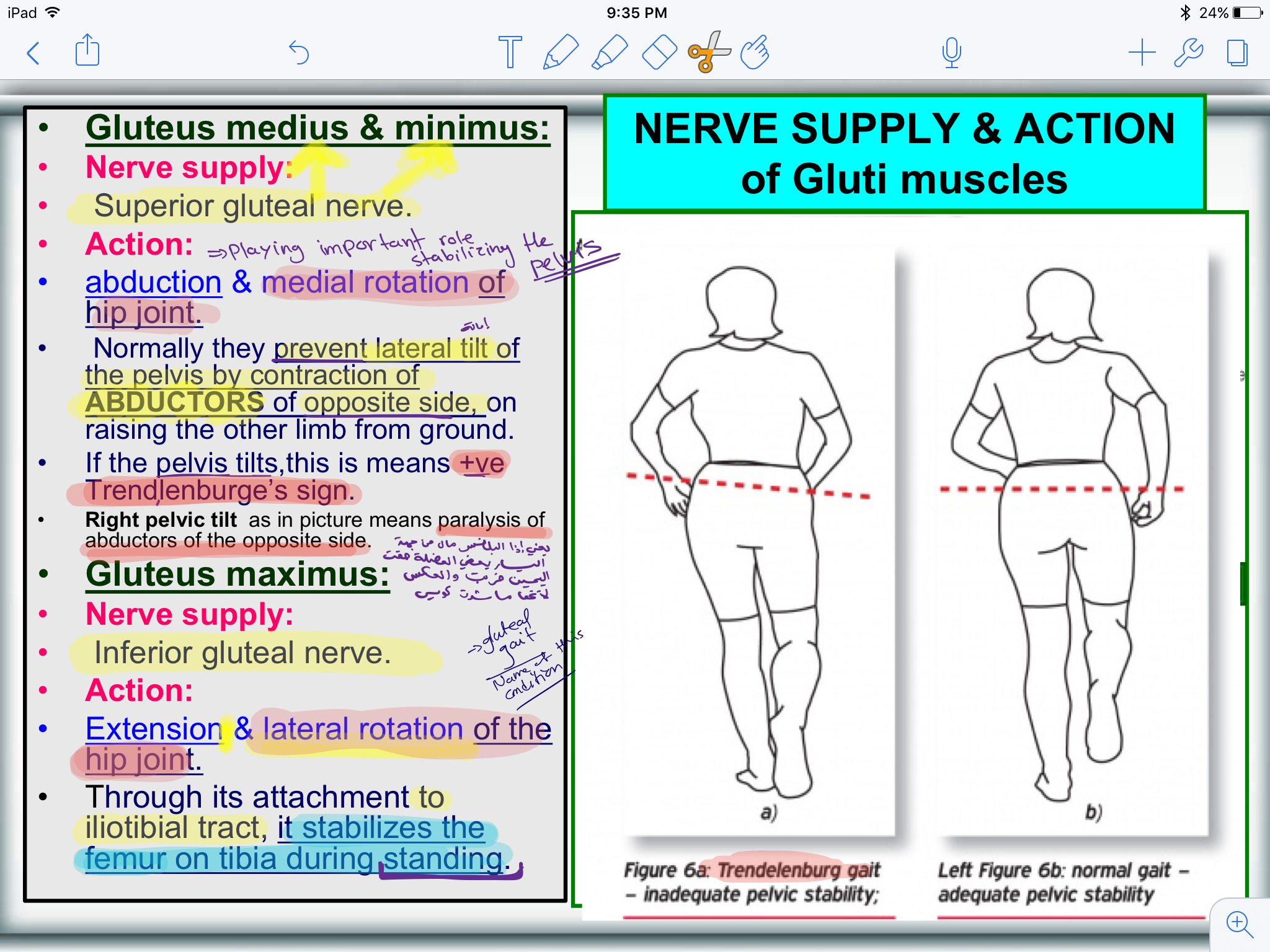 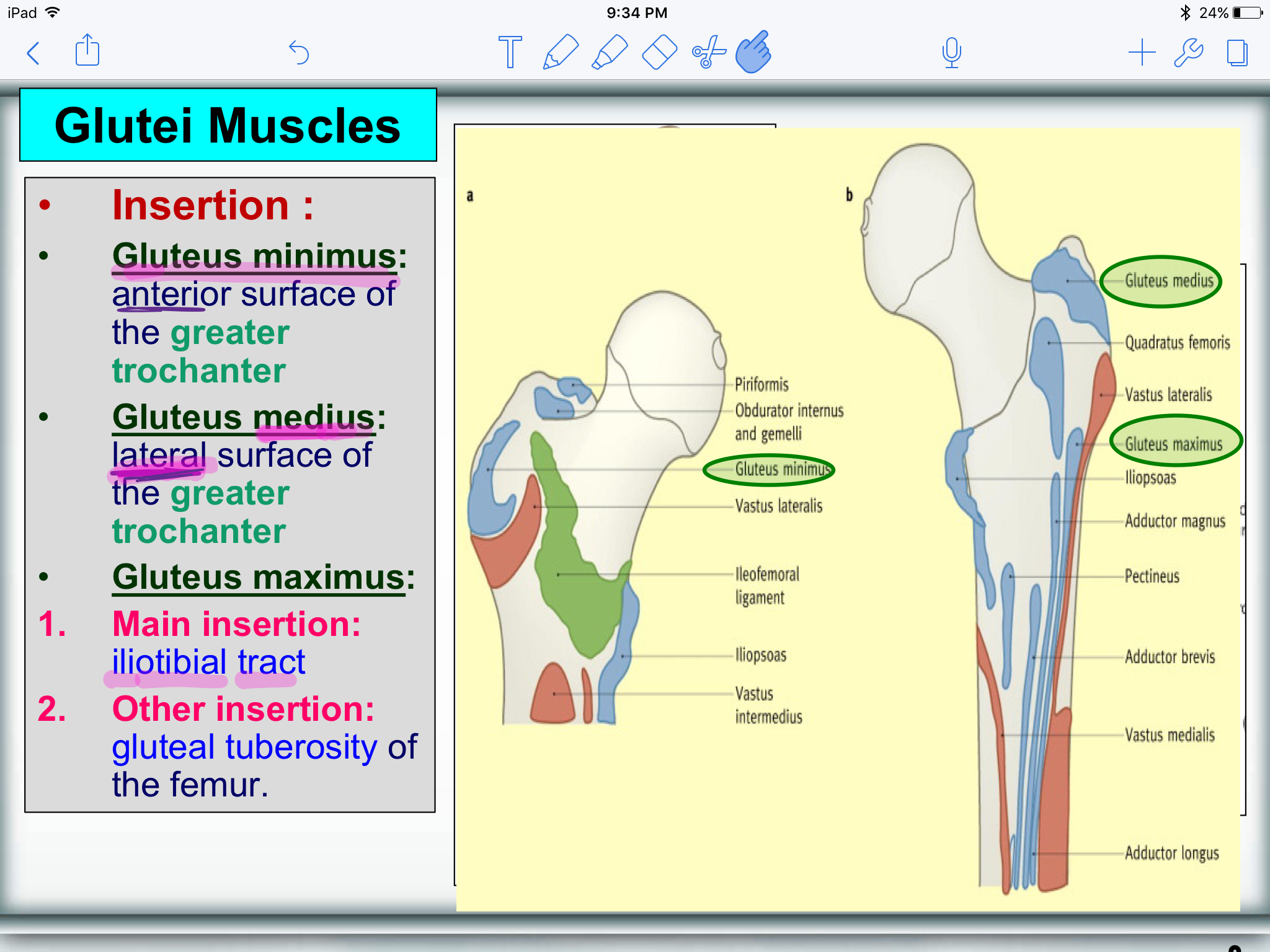 Right pelvic tilt as is the right picture means : paralysis of abductor of the OPPOSITE side
-the left side of the pelvis is elevated higher than the right side-
يعني الپلفس اذا مال من جهته اليسار يعني العضلة بجهة اليمين فيها مشكلة لانها ماشدت كويس والعكس
Insertions
Glutei muscles
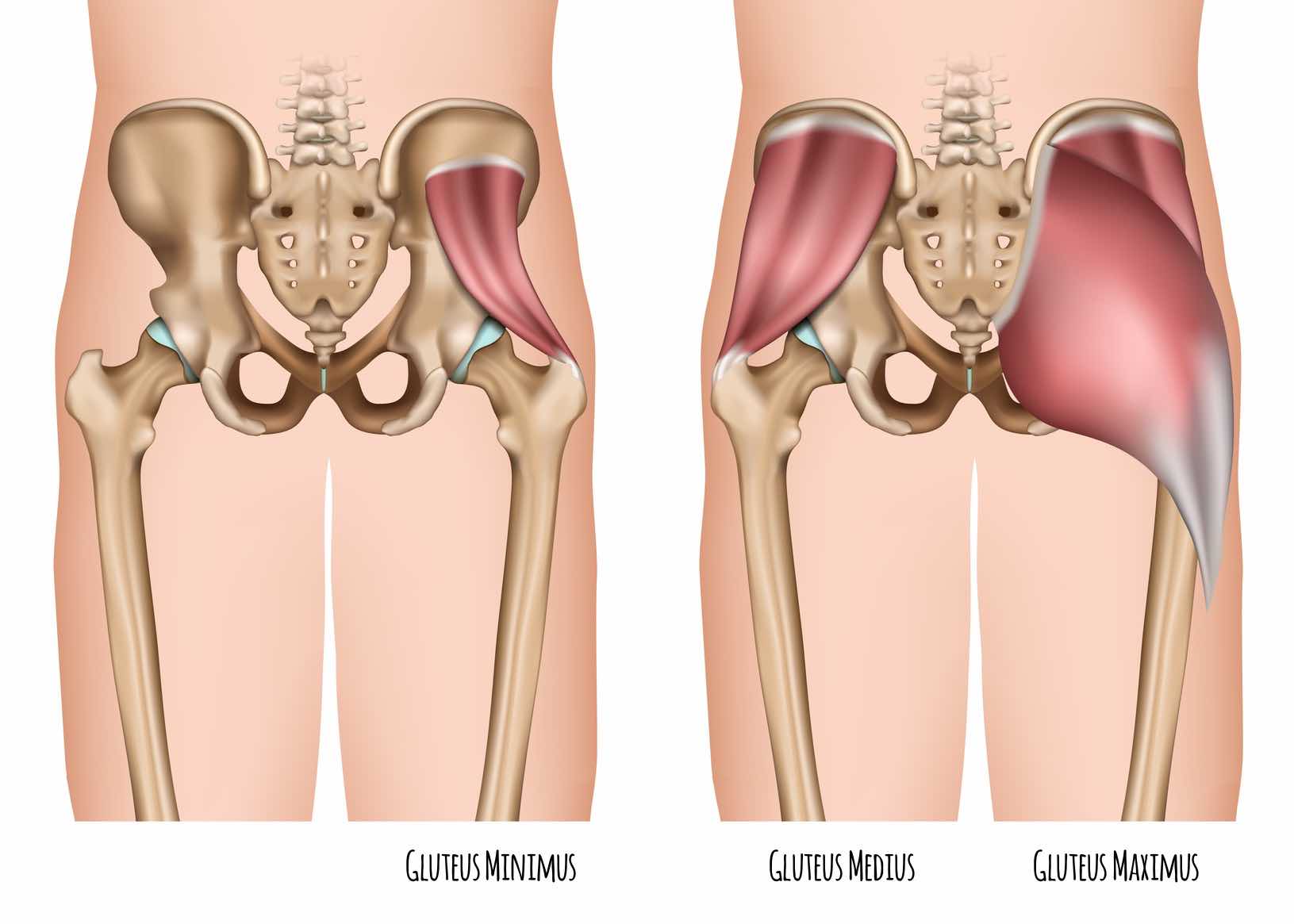 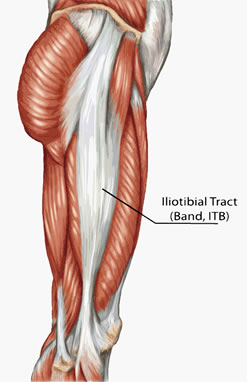 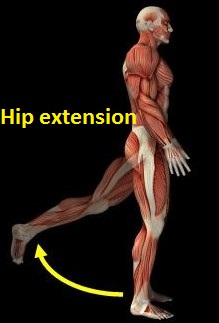 Small muscles (lateral rotators)
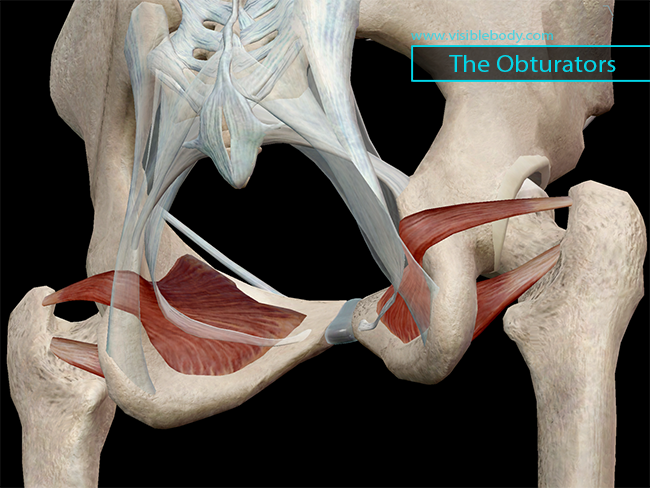 Small muscles (lateral rotators)
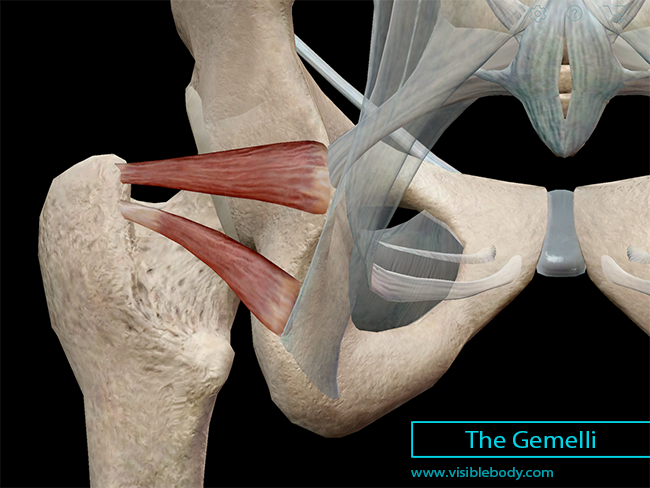 Superior gemellus
Inferior gemellus
*كل وحده منهم يغذيها النيرڤ اللي يغذي المسل اللي تحتها
Small muscles (lateral rotators)
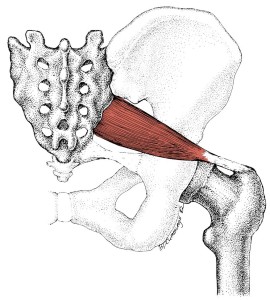 *Greater sciatic foramen 
-almost all small muscles in the gluteal region make an insertion in greater trochanter Except, Quadratus femoris.
Small muscles (lateral rotators)
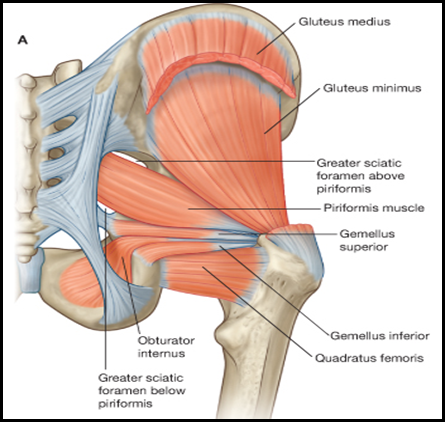 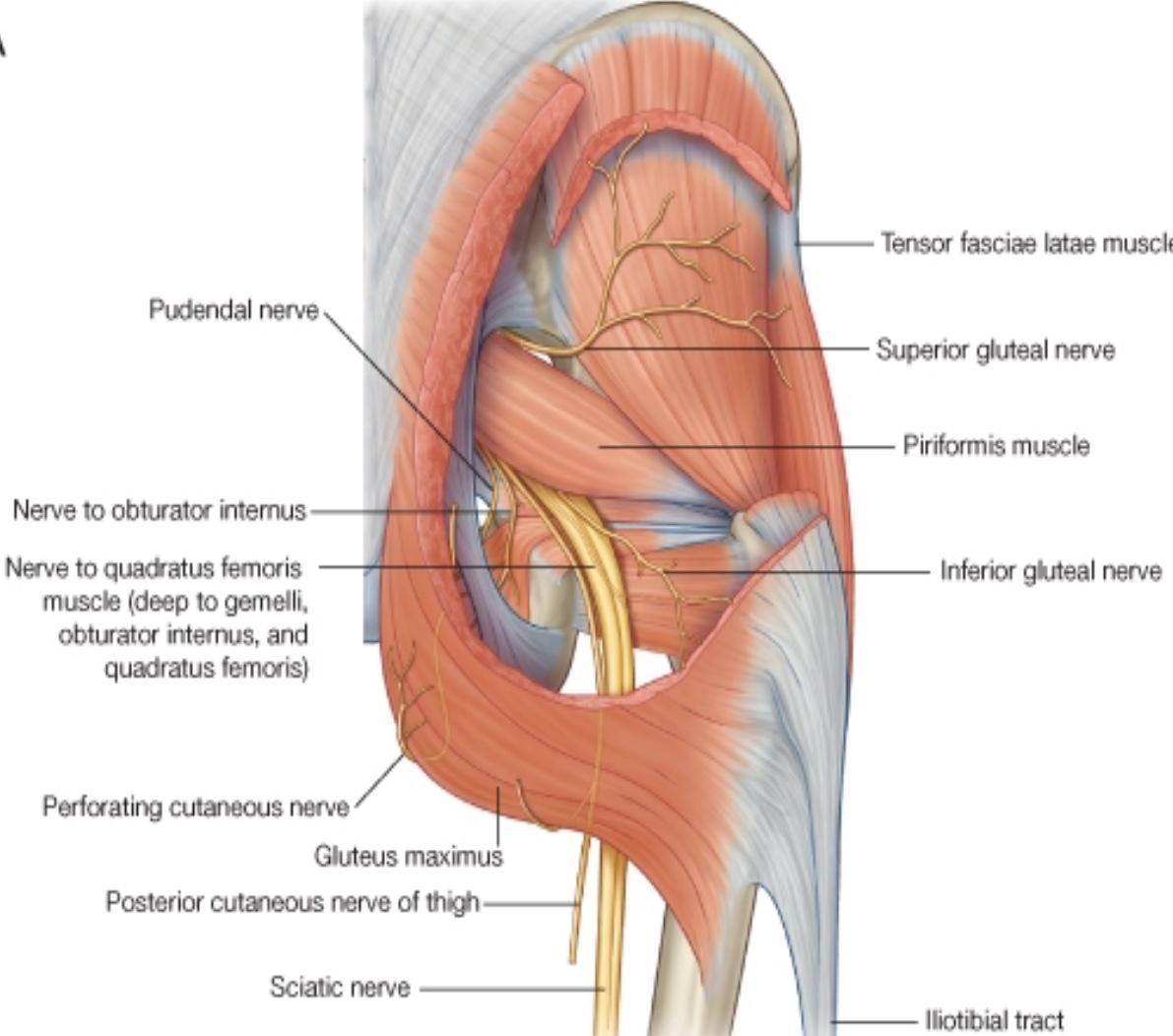 Only in girls slides
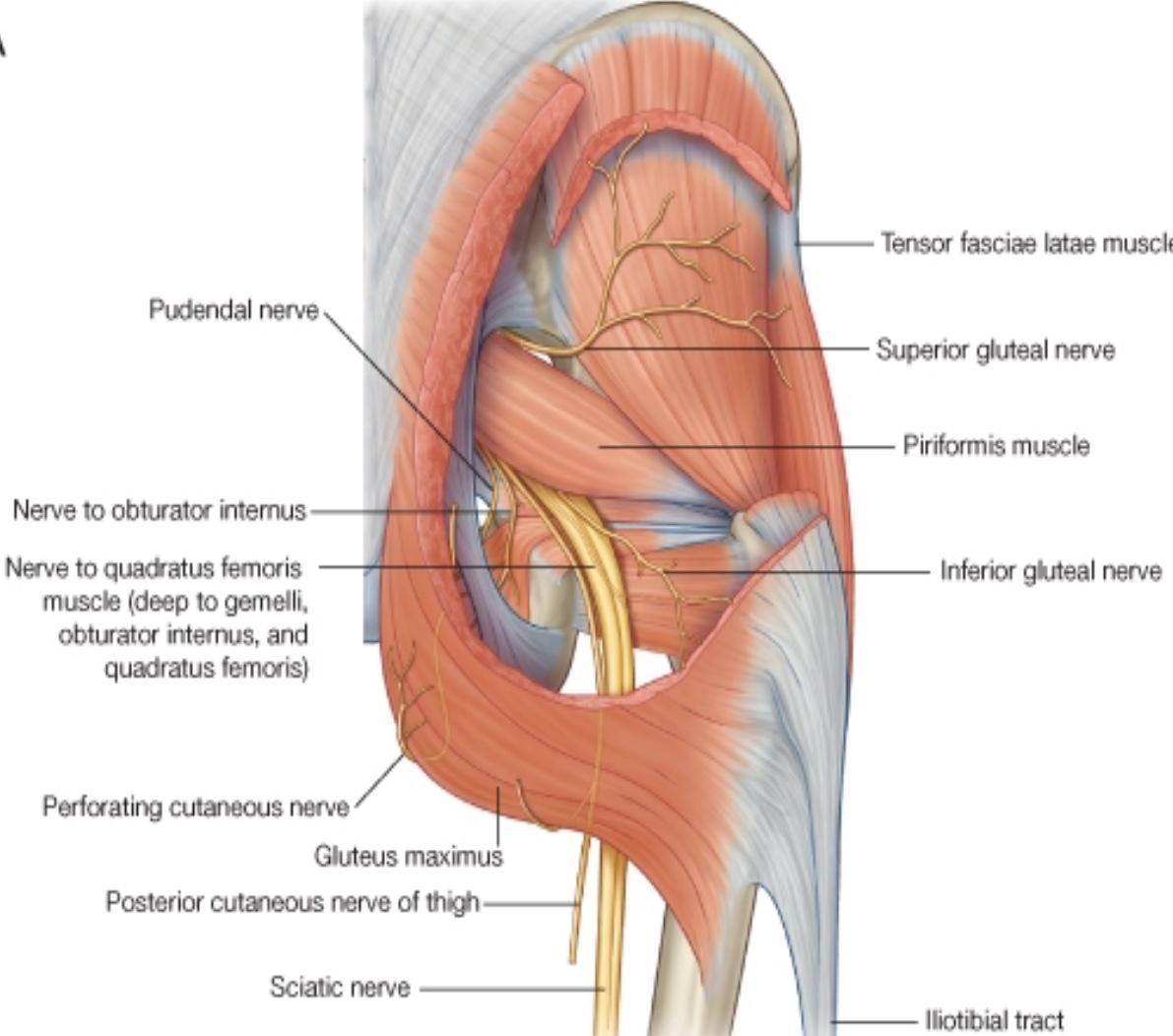 Posterior compartment of the thigh Contents
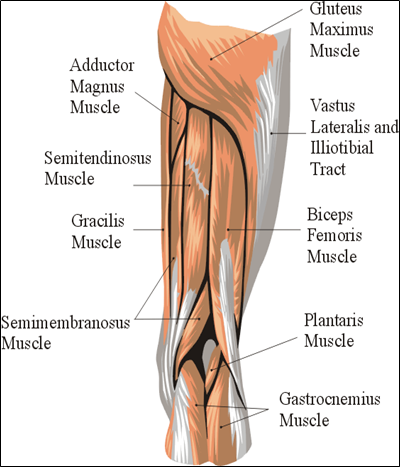 Hamstring muscles
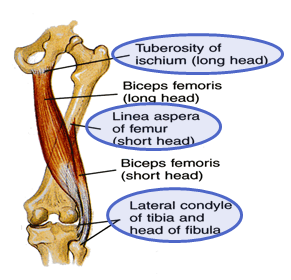 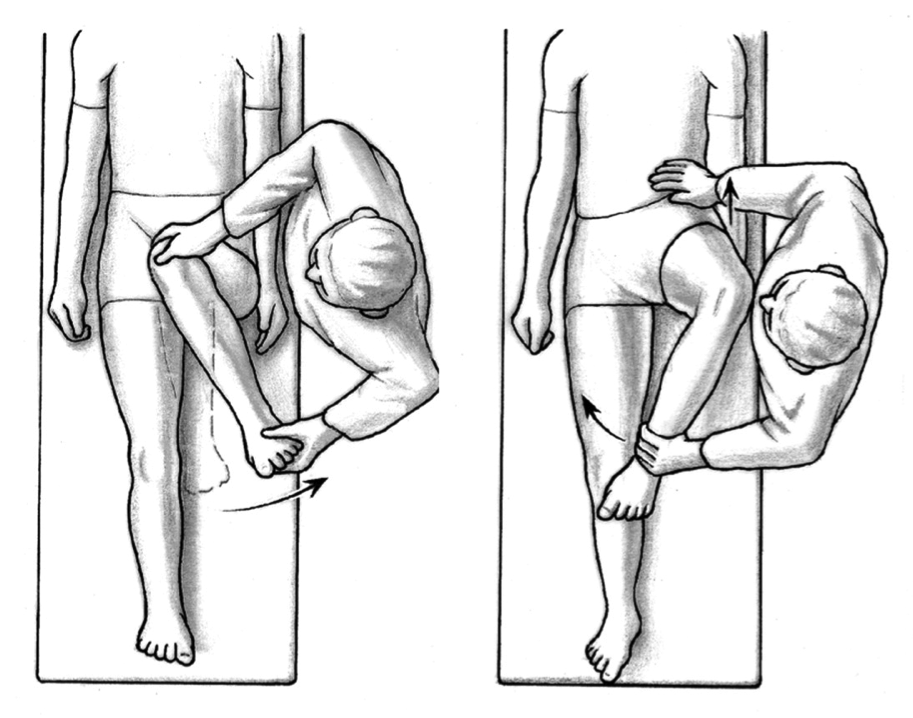 Lateral
Medial
Hamstring muscles
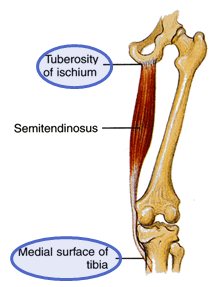 Hamstring muscles
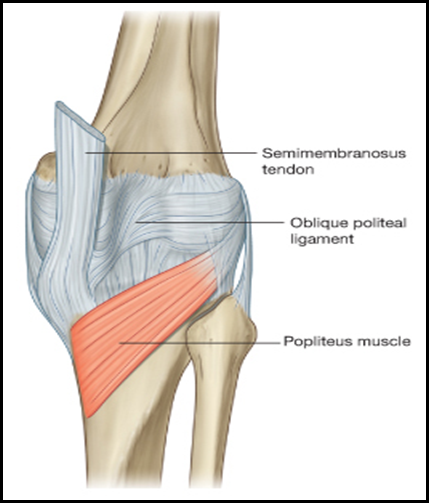 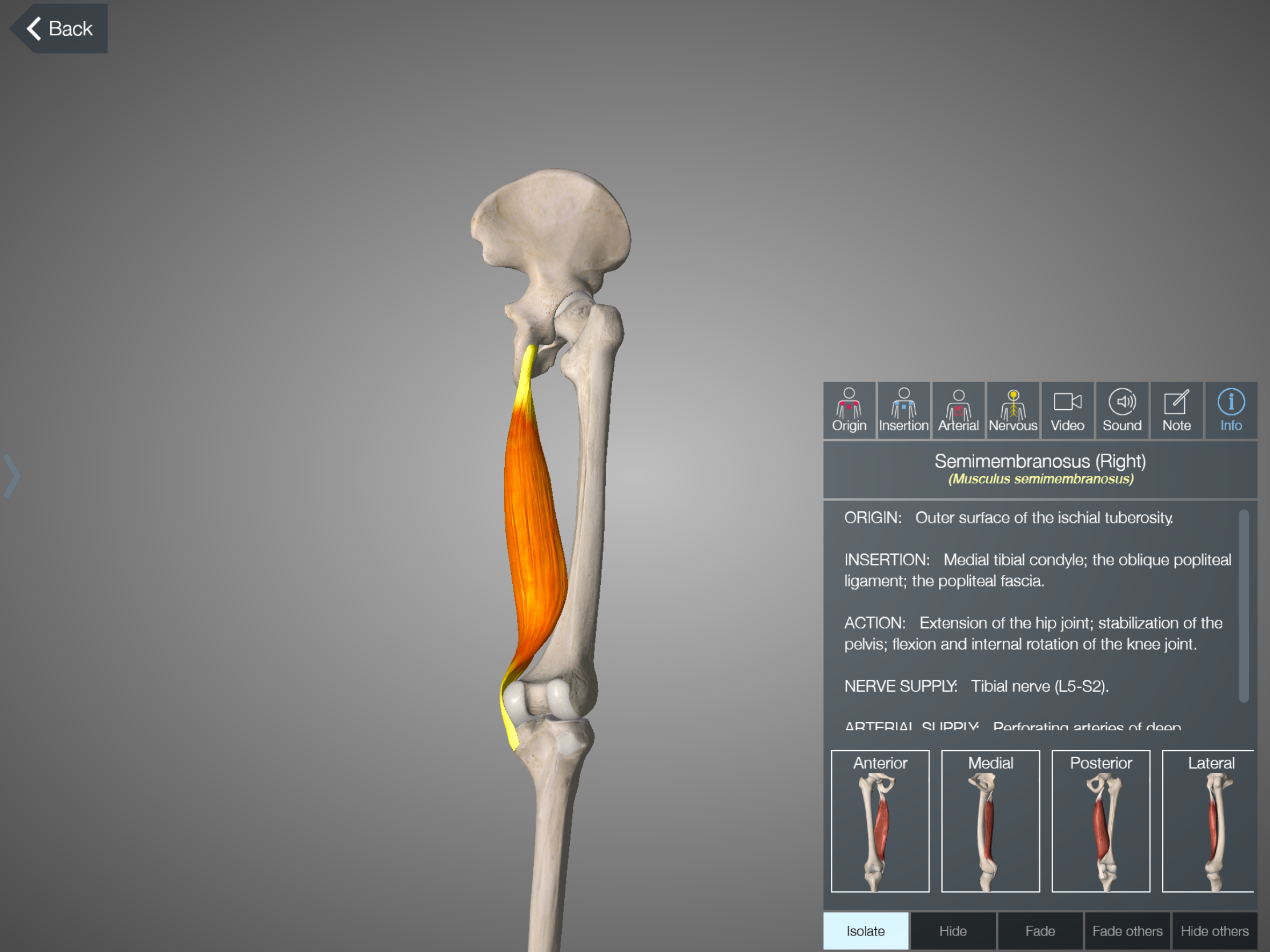 Hamstring muscles
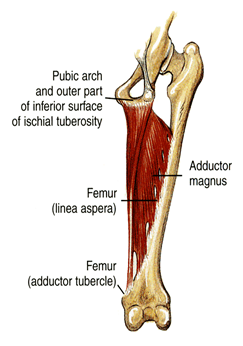 The adductor magnus has 2 parts: adductor part and hamstring part. The 2 parts have different origin, insertion, action and nerve supply. They are also in different compartments of the thigh
Blood supply
Only in girls slides
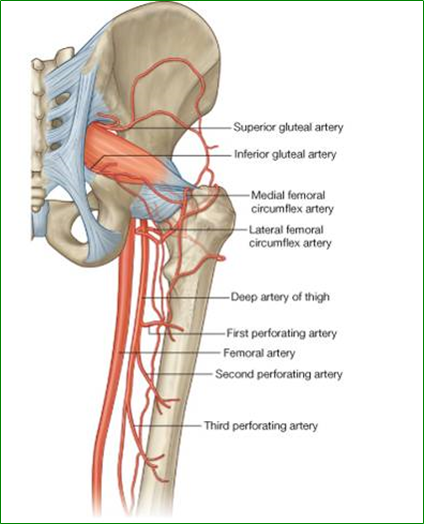 perforating branches shown in green
Nerve supply
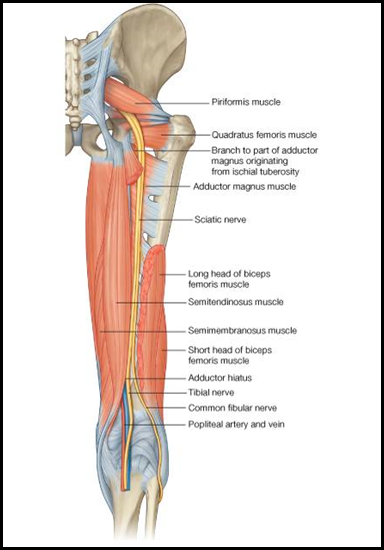 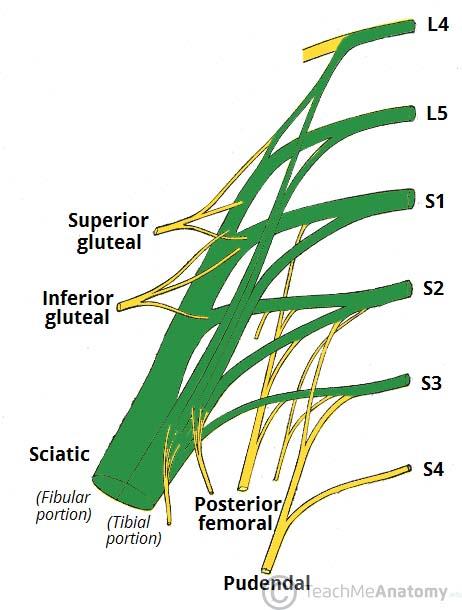 sciatic nerve
It is overlapped posteriorly by
the adjacent margins of the biceps femoris and semimembranosus muscles
the posterior aspect of the adductor magnus.
It lies on
Sciatic nerve shown in green
In the lower third of the thigh
it ends by dividing into the tibial and common peroneal nerves.
note : common peroneal nerve, also known as common fibular nerve
MCQs
(1) How many vessels are supplying the gluteal region?
A- 2
B- 3
C- 4
 
(2) Which one of the following muscles abduct & medially rotates the hip in the gluteal region?
A- Gluteus medius & minimusB- Gluteus medius & maximusC- Gluteus maximus & minimus (3 )Sciatic nerve passes through GSF, ________ piriformis?A- belowB- aboveC- beside
(4) If someone comes to ER with injury in his semitendinosus muscle, Which one of these nerves may be affected?
A- Superior gemellusB- Sciatic nerveC- Tibial portion of the sciatic nerve 

(5) Gluteal region consists of glutei and group of small muscles, Which one of the following isn’t a glutei muscle?
A- Gluteus maximusB- Gluteus minimusC- Quadratus femoris
SAQ
A patient came to the clinic complaining from difficulty of extending his thigh at the hip joint:

(1) List the muscles responsible for this action:

(2) Name The nerve responsible of these muscles:
 
(3) Name the muscles that are responsible of lateral rotation of hip joint?
Answers (MCQs) 
1-B
2-A
3-A
4-C
5-C
Answers (SAQ)
(1)Semimembranosus
Semitendinosus
Long head : biceps femoris
Adductor magnus (hamstring part)

(2) 
Tibial portion of sciatic nerve
 
(3) Gluteus maximus
quadratus femoris
 piriformis
obturator internus.
Superior & inferior gamelli
Team Members
Faisal Fahad Alsaif (Team Leader)Abdulaziz Al dukhayel ‏Fahad Alfaiz ‏Akram Alfandi ‏Saad Aloqile ‏Saleh Almoaiqel ‏Abdulaziz Alabdulkareem ‏Abdullah Almeaither ‏Yazeed Aldossari ‏Muath Alhumood Abdulrahman Almotairi
‏
Abdulelah Aldossari ‏Abdulrahman Alduhayyim ‏Hamdan Aldossari ‏Abdullah Alqarni ‏Mohammed Alomar ‏Abdulrahman Aldawood ‏Saud Alghufaily ‏Hassan Aloraini Khalid Almutairi‏‏
Lamia Abdullah Alkuwaiz (Team Leader)
Rawan Mohammad Alharbi
Abeer AlabduljabbarAfnan Abdulaziz AlmustafaAhad AlgrainAlanoud AlmansourAlbandari AlshayeAlFhadah abdullah alsaleemArwa AlzahraniDana Abdulaziz AlrasheedDimah Khalid AlaraifiGhada AlhaidariGhada AlmuhannaGhaida AlsanadHadeel Khalid AwartaniHaifa AlessaKhulood AlwehabiLayan Hassan AlwatbanLojain AzizalrahmanLujain Tariq AlZaid
Maha BarakahMajd Khalid AlBarrakNorah AlharbiNouf AlotaibiNoura Mohammed AlothaimRahaf Turki AlshammariReham AlhalabiRinad Musaed AlghoraibySara AlsultanShahad AlzahraniWafa AlotaibiWejdan Fahad AlbadraniWjdan AlShamry
Abdulmajeed Alwardi ‏Abdulrahman Alageel ‏Rayyan Almousa ‏Sultan Alfuhaid ‏Ali Alammari ‏Fahad alshughaithry Fayez Ghiyath Aldarsouni ‏Mohammed Alquwayfili ‏‏Abduljabbar Al-yamani ‏Sultan Al-nasser ‏Majed Aljohani ‏Zeyad Al-khenaizan ‏Mohammed Nouri ‏Abdulaziz Al-drgam ‏Fahad Aldhowaihy ‏Omar alyabis